1700-talet: OpplysningstidaTru på fornuft, fridom og framtid
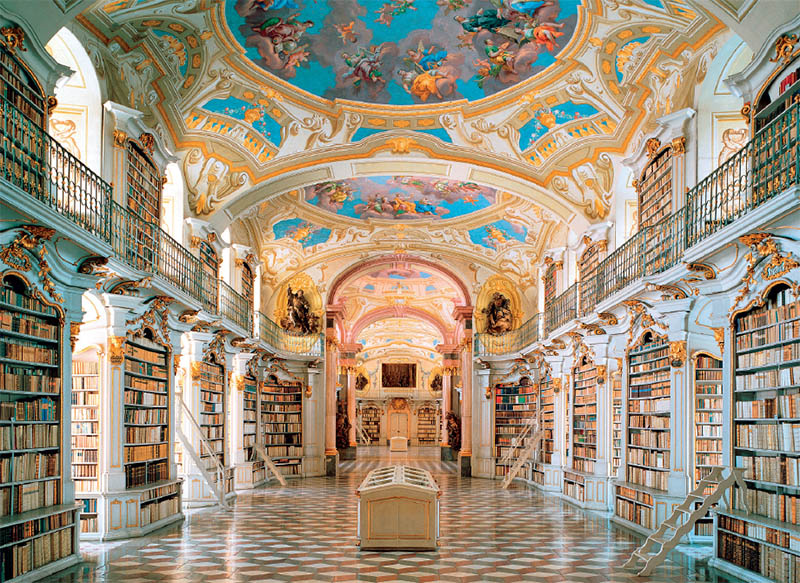 Kjenneteikn ved opplysningstida
Tru på at kunnskap og fornuft vil frigjere menneska og føre samfunnet framover
Folket, ikkje kongar og kyrkje,  skulle styre samfunnet
Menneskerettar
Dei franske opplysningsfilosofane
Voltaire (biletet): Kjempa for ytringsfridomen

Diderot redigerte Encyklopédien, eit stort leksikon med «all verdas kunnskap» som blei spreidd til heile Europa
To revolusjonar på 1700-talet
Den politiske revolusjonen
1776: USAs uavhengnadserklæring 
1789: Den franske revolusjonen: Fridom, likskap og brorskap!
Den industrielle revolusjonen:
  Begynte i Storbritannia, spreidde seg etter kvart til heile verda
Litteraturen i opplysningstida
Klassisistisk teater: Bygde på einskap i stad, tid og handling
Molière: fransk komedieforfattar

Reiselitteratur:
Swift: Gullivers reiser
Dafoe: Robinson Crusoe
Opplysningstida i Danmark-Noreg:
København blei storby med rikt borgarskap,
utvikla ei borgarleg offentlegheit
I salongar, foreiningar og teater blei nye idear spreidd og diskutert
Nye bibliotek med aviser, blad og bøker
 Opplysningsideane motarbeidd av  pietismen
Holberg: Opplysningstidas forfattar i Danmark-Noreg
Mest kjende verk:
Komediar: Jeppe paa Bierget og Erasmus Montanus.
Fantasy-roman: Niels Klims underjordiske Rejse.
Essay: Moralske Tanker og Epistler